Národný projekt 
Terénna sociálna práca v obciach 
(2012-2015)
Zhodnotenie realizácie 

Bratislava, 26.11.2015


Národný projekt Terénna sociálna práca v obciach 
realizuje 
Implementačná agentúra Ministerstva práce, sociálnych vecí a rodiny Slovenskej republiky. 







PRIESTOR NA VAŠU PRÍLEŽITOSŤ
Tento projekt sa realizuje vďaka podpore z ESF v rámci OP ZaSI 
www.esf.gov.sk
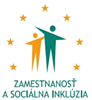 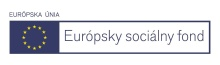 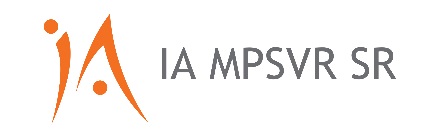 NP TSP – základné údaje
prijímateľ: IA MPSVR
partneri:  obce a mestá
rozpočet: 30 mil. EUR 
dĺžka realizácie: 4 roky (január 2012 - december 2015)
počet zapojených miest a obcí: 294
počet sociálne vylúčených ľudí: 94 783
počet TSP/ATSP: 437 TSP a 456 ATSP (spolu 893 osôb)
zapojenie obcí prostredníctvom 6 výziev
pilotné testovanie zjednodušenia – štandardnej stupnice jednotkových cien: stanovenie jednotkovej ceny na  výkon práce TSP a ATSP za mesiac výkonu
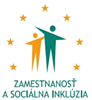 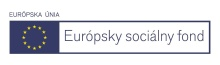 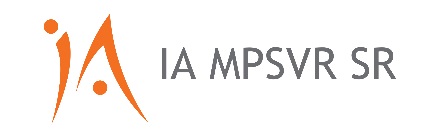 Merateľné ukazovatele NP TSP
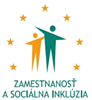 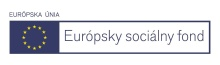 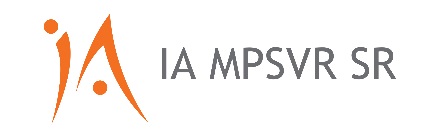 Čerpanie finančných prostriedkov NP TSP
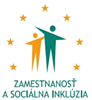 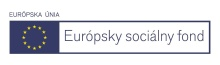 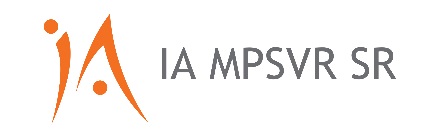 Ciele terénnej sociálnej práce
Prispieť k plnohodnotnej participácii ľudí žijúcich v marginalizovaných komunitách na živote  spoločnosti: 
prostredníctvom  sprístupnenia siete verejných služieb ,
aktivizáciou vlastného potenciálu sociálne vylúčených ľudí.
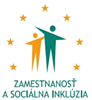 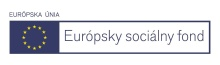 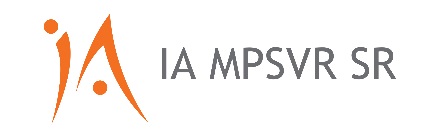 Prostriedky terénnej sociálnej práce
Pomoc pri riešení širokého spektra problémov a zložitých  životných situácií sociálne vylúčených ľudí rieši TSP prostredníctvom: 
krízových intervencií, 
sociálneho poradenstva, 
iniciovaním zmien smerom k samostatnému a aktívnemu postoju k životu, 
činnosťami smerujúcimi k akceptácii sociálnych a kultúrnych noriem majoritnej spoločnosti, 
aktivít zameraných na elimináciu sociálno-patologických javov.
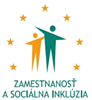 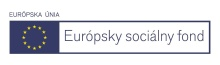 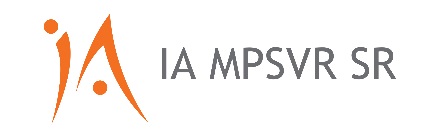 Aktivity NP TSP v obciach
Ciele projektu boli napĺňané prostredníctvom nasledujúcich aktivít: 
Financovanie výkonu TSP v obciach prostredníctvom jednotkovej ceny,
Jednotné metodické vedenie, koordinácia aktivít prostredníctvom hlavných koordinátorov a siete 22 regionálnych koordinátorov,
Štandardizácia TSP – tvorba nových štandardov TSP,
Sieťovanie TSP a ATSP,
Evaluácia dopadu TSP.
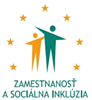 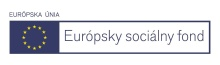 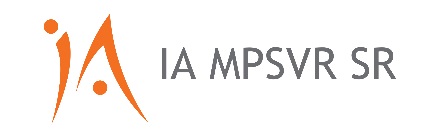 Počet obcí zapojených do NP TSP
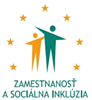 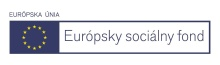 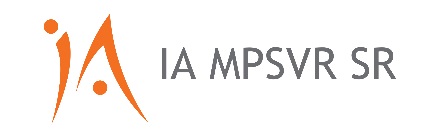 [Speaker Notes: Máj 2012 – 43; November 2012 – 199; Máj 2013 – 238; pôvodne plánovaný počet 250;
september 2014 – 276; január 2015 – 292]
Počet TSP/ATSP
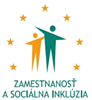 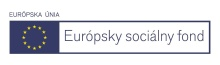 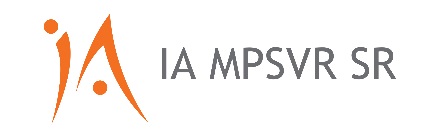 Počet klientov v NP TSP
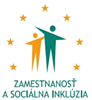 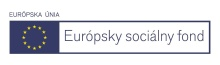 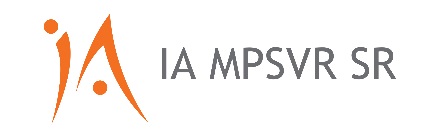 Pokrytie obcí zo strany NP TSP
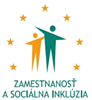 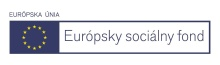 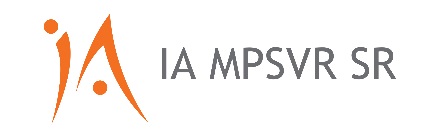 Path dependency – závislosť na východiskovej situácii
“Prešovský kraj bol skôr a intenzívnejšie v ohnisku snáh integrácie Rómov ako iné oblasti s početnou rómskou populáciou, totiž Košický a Banskobystrický kraj. V Prešovskom kraji je nielen najväčšie množstvo cielených obcí (150), ale v týchto obciach v priemere prebieha terénna sociálna práca po dlhšiu dobu.“ (Evaluácia dopadu TSP)
Pilotný projekt v roku 2002-2003 pre 13 obcí z PO kraja a 5 obcí KE kraja.
Snaha NP TSP o percentuálne vyššie pokrytie TSP v KE a BB kraji v porovnaní s PO krajom.
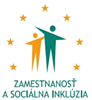 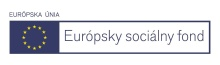 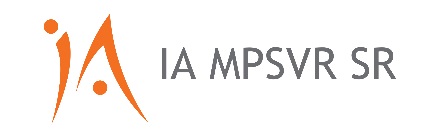 Path dependency – závislosť na východiskovej situácii
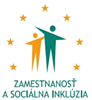 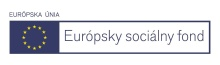 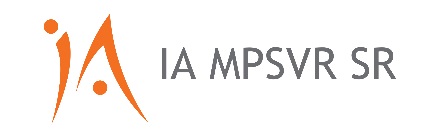 Path dependency – závislosť na východiskovej situácii
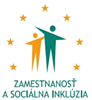 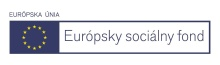 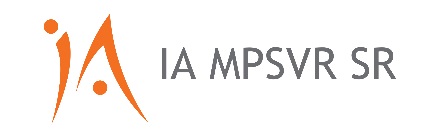 Evaluácia  dopadu TSP
IA MPSVR SR zadala v októbri 2014 tímu výskumníkov/ evaluátorov (D. Škobla, J. Grill, J. Hurrle) uskutočniť evaluáciu dopadu terénnej sociálnej práce, ktorá mala za cieľ zhodnotiť výkon TSP v programovom období 2007-2014,
Výskum kombinoval tri typy metodológie: výskum podkladových zdrojov a materiálov (desk research), štatistickú analýzu a terénny výskum (field research). 
Súčasťou evaluačného výskumu bola aj príprava, distribúcia a analýza dvoch typov dotazníkov – jeden pre TSP/ATSP a jeden pre RK.
Do výskumu bolo zahrnutých 22 obcí/miest, kde bola uplatnená metóda etnografického pozorovania a rozhovorov s rôznymi aktérmi (obec, TSP, klienti).
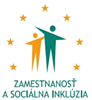 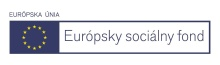 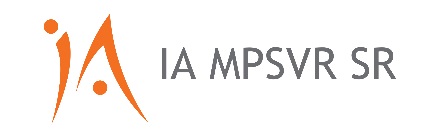 Participatívny proces tvorby nových štandardov
Na jeseň 2014 vybrané dve koordinátorky – facilitátorky :
     PhDr. Elena Ondrušková, PhD., PhDr. Jana Pružinská, PhD.
Rok trvajúci proces do ktorého boli zapojené mnohí odborníci a odborníčky a praktici a praktičky, ktorí sa venujú sociálnej a predovšetkým terénnej sociálnej práci.
Celý proces tvorby pozostával z práce viacerých pracovných skupín, organizovaných diskusných stretnutí a konzultácií s jednotlivcami a skupinami odborníkov a profesionálov v tejto oblasti, bol koordinovaný a facilitovaný autorkami a zostavovateľkami štandardov.
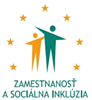 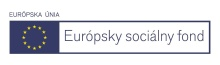 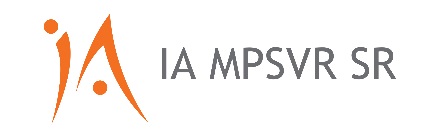 Potenciál skvalitňovania programu TSP
pozornosť na postupy pri realizácii výberových konaní – „Výber TSP/ATSP je veľmi dôležitý proces, ktorý môže na roky ovplyvniť kvalitu, efektivitu a výsledky výkonu práce v lokalitách.“ (Evaluácia dopadu TSP),
zabezpečenie vhodného systému vzdelávania pre TSP/ ATSP („z ich strany je potrebný kvalitatívny prístup ku klientom“; v mnohých prípadoch identifikovaný deficit hodnôt potrebných na výkon tejto práce so sociálne vylúčeným klientom),
zabezpečenie supervízie pre TSP/ ATSP – supervízori ako interní zamestnanci okamžite po spustení následného NP,
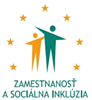 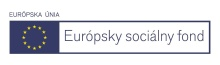 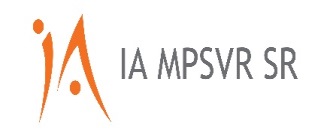 Potenciál skvalitňovania programu TSP
zabezpečenie elektronického systému evidencie práce TSP/ ATSP – zjednodušenie spisovej agendy s potenciálom získania obrovskej databázy dát a ich kategorizovanie,
rozvíjanie spolupráce s vysokými školami zameranými na sociálnu prácu s cieľom vychovávať kvalitnejších absolventov sociálnej práce orientovaných na prax,
hľadanie najvhodnejšieho modelu, ktorý zabezpečí udržateľné financovanie a kvalitný odborný výkon TSP.
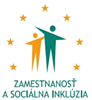 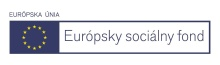 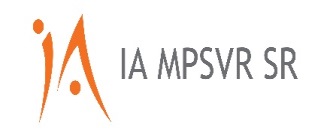 Ďakujem za pozornosť!

marcel.fukas@ia.gov.sk
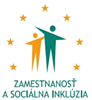 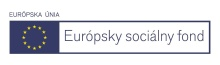 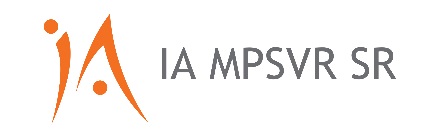 Sídlo: Implementačná agentúra Ministerstva práce, sociálnych vecí a rodiny Slovenskej republiky▌ Špitálska 6 ▌ 814 55 Bratislava ▌ tel.: 02 2043 1100 ▌ e-mail: ia@ia.gov.sk ▌ http: www.ia.gov.sk